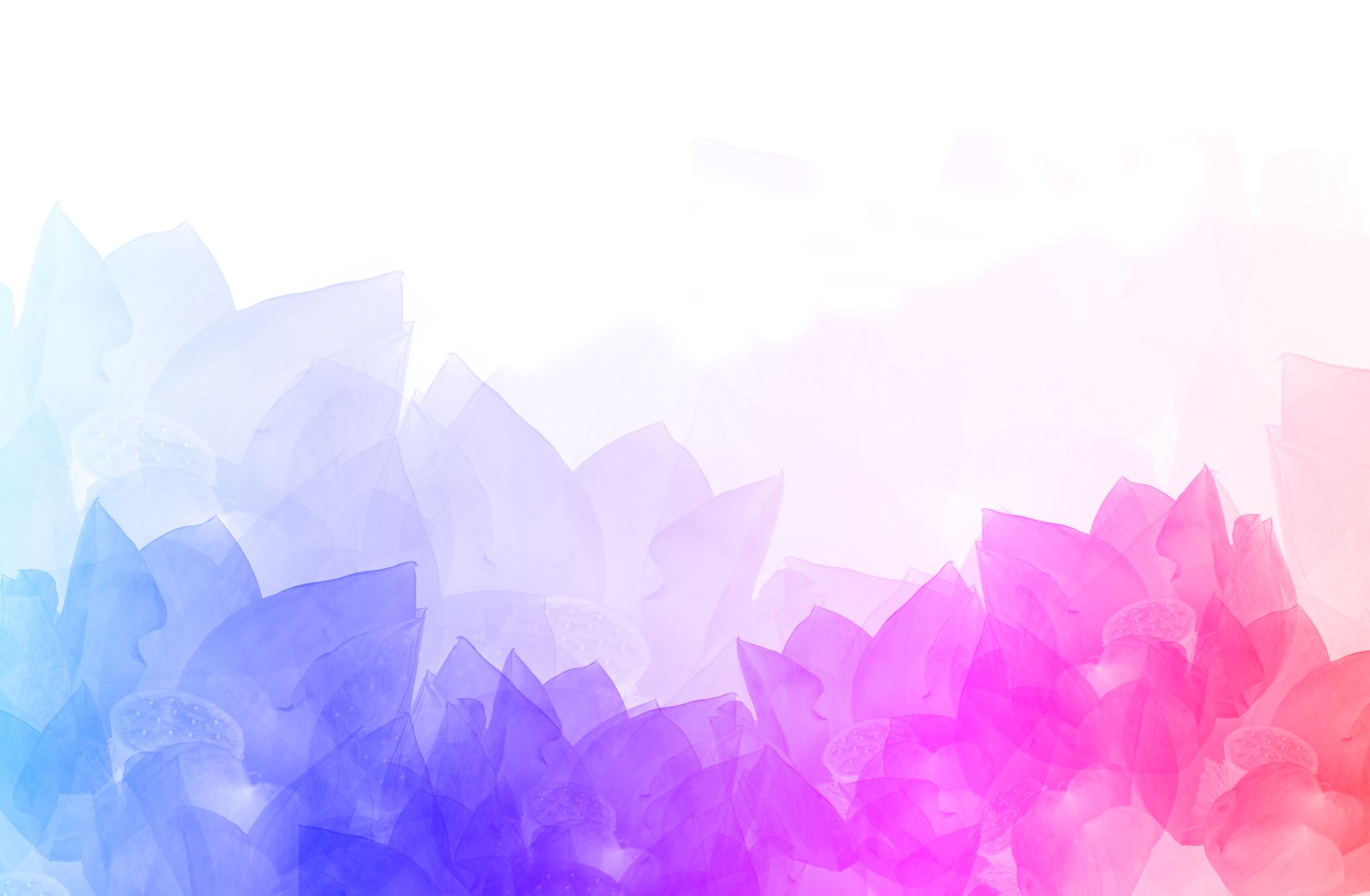 CAP
Context Audience Purpose
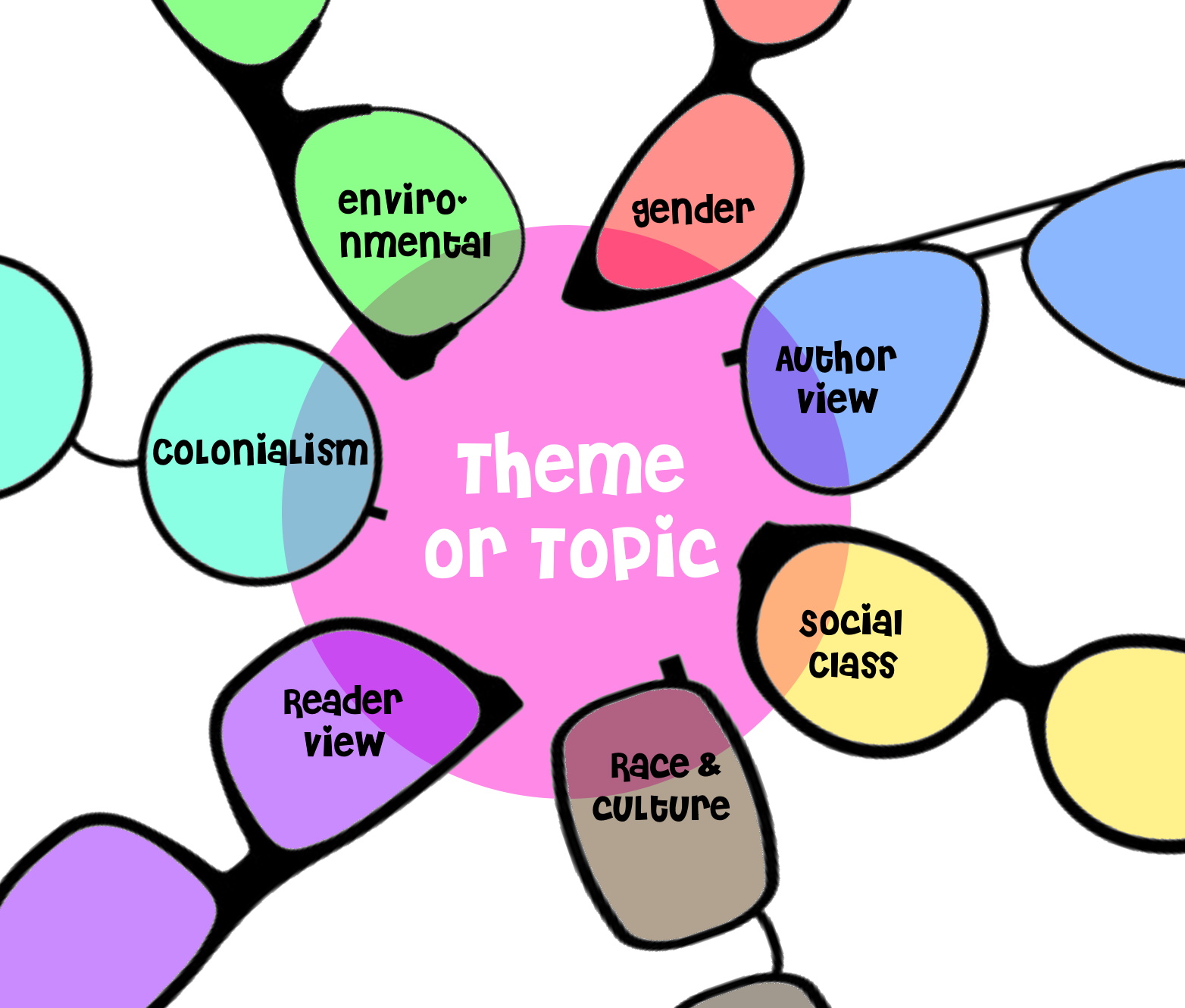 To understand any text…
Look at the C.A.P.
Context
Audience
Purpose
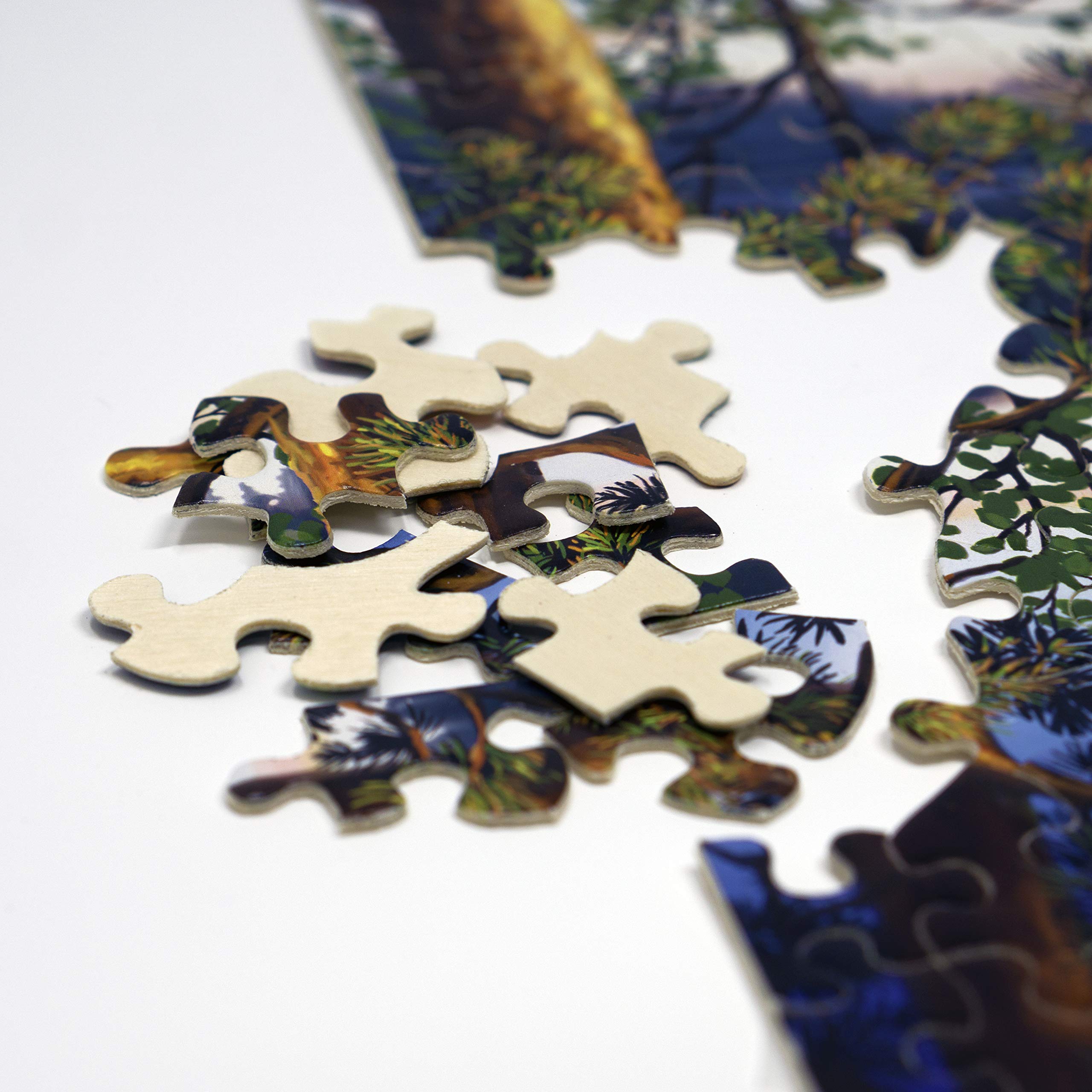 Context
The circumstances or environment in which a text was created
When in history? Where in the world?
What events were happening at that time? 
What beliefs, values, experiences, knowledge, and cultural practices did most people have in that time/place?
Did the creator of the text share these beliefs & practices?
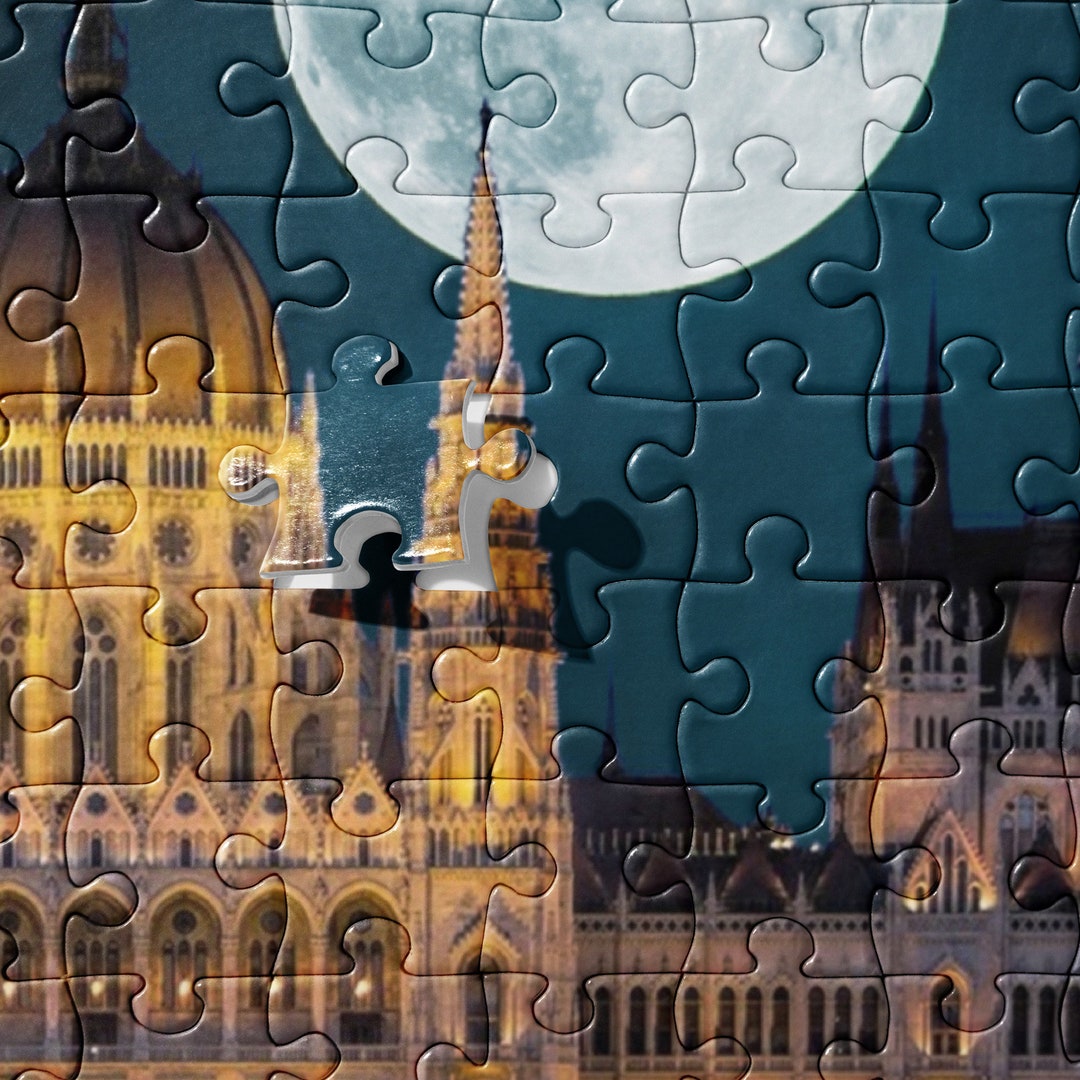 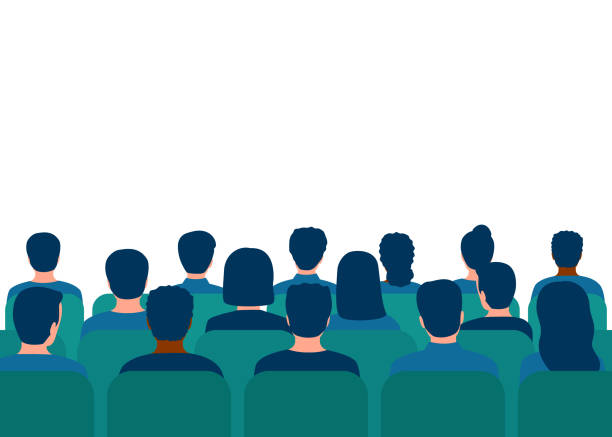 Audience
Who was this text created for? 
What age, gender, education, wealth/class?
What beliefs, values, experiences, knowledge, cultural practices?
Did this influence the author? 
Were they hoping to reach or appeal to a particular group? 
Did this affect/change the way they wrote it?
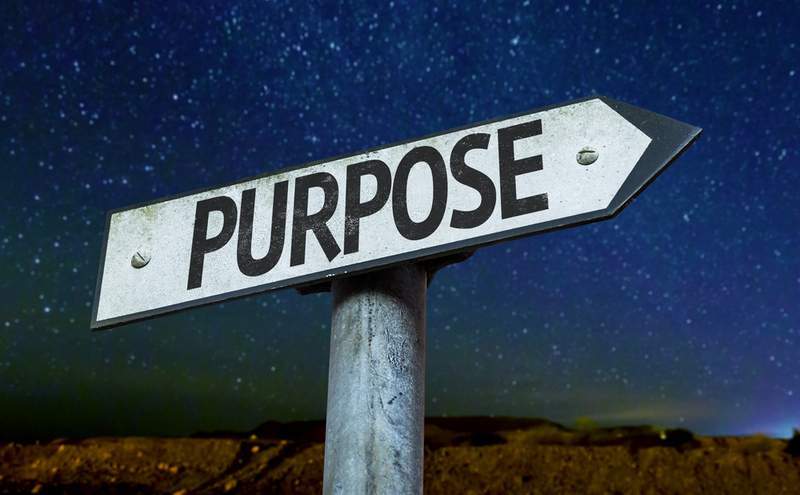 Purpose
The reason the text was created
Why does it exist? 
What motivated the creator to make it? 
What did they want to achieve by creating this text?
Purpose
The purpose of a text usually falls into one of 3 broad categories:
To inform (e.g. encyclopedia, news article)
To entertain (e.g. novel, film, play)
To persuade (e.g. advertisement, opinion piece)
These can overlap – might do all 3 at once
Why is the CONTEXT important to consider?
Helps you understand:
The author's intention. What did most people know and believe at the time? Is the author being sarcastic, funny, or genuine?
Any references to historical events or social/cultural customs that the author assumed their audience would be familiar with. 
How the author’s background and beliefs influenced their writing – recognize any biases or assumptions they may have had.
Why is the AUDIENCE important to consider?
Helps you understand:
Why certain topics or examples were chosen 
Why certain information is included or omitted 
Why certain language choices were made
Also helps you appreciate engagement strategies used to appeal to the demographic and assess how successfully they were used
Why is the PURPOSE important to consider?
Considering the purpose encourages critical thinking about the text. Readers can:
evaluate whether the author's purpose is achieved effectively, whether there are biases present, and whether alternative perspectives are considered.
Recognise that the text is intended to persuade & spot techniques such as appeals to emotion.